ACUTE ABDOMEN
DR ASAD AMIR
WHAT IS ACUTE ABDOMEN ?
Acute abdomen refers to sudden, severe abdominal pain requiring urgent medical or surgical intervention.
It is a broad term encompassing various intra-abdominal conditions, some of which may require surgical treatment.
Importance: It is a common emergency with diverse causes.
CAUSES
Surgical Causes:                                                    Medical Causes 
Appendicitis                                                            Diabetic ketoacidosis
Cholecystitis                                                            MI
Perforated peptic ulcer                                          pneumonia
Intestinal obstruction                                             Sickle cell crisis
Diverticulitis                                                             Gastroenteritis 
Pancreatitis
Trauma
ANOTHER CLASSIFICATION OF SURGICAL CAUSES OF ACUTE ABDOMEN
The causes of acute abdomen can be classified into different categories:
Inflammatory: Appendicitis, cholecystitis, pancreatitis, diverticulitis.
Obstructive: Bowel obstruction, volvulus, intussusception.
Perforative: Perforated peptic ulcer, perforated diverticulum, perforated bowel.
Vascular: Mesenteric ischemia, ruptured abdominal aortic aneurysm.
Traumatic: Blunt or penetrating abdominal trauma.
Gynecological: Ectopic pregnancy, ovarian torsion, pelvic inflammatory disease.
Classification of Pain of Acute Abdomen
Visceral Pain: Dull, poorly localized (e.g., early appendicitis).
Somatic Pain: Sharp, localized (e.g., peritonitis).
Referred Pain: Pain perceived away from the source (e.g., shoulder pain in diaphragmatic irritation).
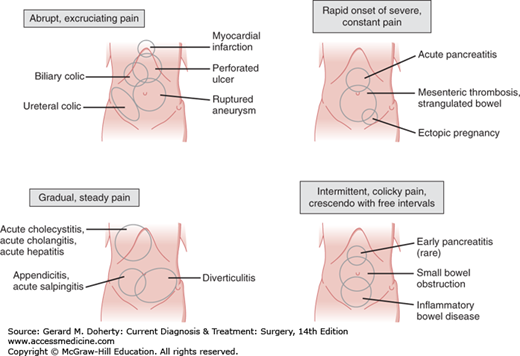 Clinical Presentation
Sudden and severe abdominal pain
Nausea and vomiting
Abdominal distension
Fever (suggesting infection or inflammation)
Shock in severe cases (e.g., ruptured aneurysm, perforation)
DIAGNOSIS
A thorough history, physical examination, and investigations help in diagnosing acute abdomen:

History: Onset, duration, nature of pain (sharp, dull, colicky, etc.), associated symptoms.
Physical Examination: Inspection, palpation, percussion, auscultation.
Investigations: Blood tests (CBC, CRP, liver enzymes, amylase/lipase)
Imaging (X-ray, ultrasound, CT scan)
Diagnostic laparoscopy in uncertain cases
PHYSICAL EXAMINATION
Inspection: Distension, scars, pulsations
Palpation: Tenderness, guarding, rebound tenderness, rigidity
Percussion: Tympany (obstruction), dullness (fluid collection)
Auscultation: Bowel sounds (absent in ileus, high-pitched in obstruction)
Special Test:
Rovsing’s sign (appendicitis)
Murphy’s sign (cholecystitis)
Psoas sign (retrocecal appendicitis)
INVESTIGATIONS
Blood Tests: CBC, CRP, LFTs, Amylase/Lipase, Electrolytes
Imaging: 
X-ray (air under diaphragm – perforation)
Ultrasound (gallstones, free fluid)
CT scan (gold standard for many conditions)
Urine & Pregnancy Test: Rule out UTI, pregnancy-related causes
MANAGEMENT PRINCIPLES
Resuscitation (ABCDE approach)IV Fluids, 
Analgesia, 
Antibiotics (if needed)
Nasogastric Tube (for obstruction), 
Urinary Catheter
Definitive Management: Surgery vs. Conservative
THANK YOU
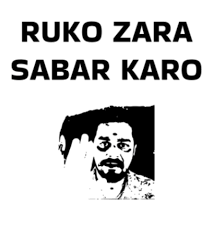 MCQS
Which of the following is the most common cause of acute abdomen requiring surgery?
Acute cholecystitis
B) Acute pancreatitis
C) Acute appendicitis
D) Perforated peptic ulcer
E) Bowel obstruction
A patient presents with sudden, severe epigastric pain radiating to the back. Which of the following is the most likely diagnosis?
Acute pancreatitis
B) Acute cholecystitis
C) Acute appendicitis
D) Perforated duodenal ulcer
E) Mesenteric ischemia
Which of the following signs is classically associated with acute appendicitis?
A) Cullen’s sign
B) Murphy’s sign
C) Rovsing’s sign
D) Grey Turner’s sign
E) Kehr’s sign
Which imaging modality is the gold standard for diagnosing acute appendicitis?
A) X-ray abdomen
B) Ultrasound abdomen
C) MRI abdomen
D) CT scan abdomen
E) Diagnostic laparoscopy
A 60-year-old male with a history of atrial fibrillation presents with severe abdominal pain out of proportion to clinical findings. What is the most likely diagnosis?
A) Acute pancreatitis
B) Acute mesenteric ischemia
C) Perforated peptic ulcer
D) Small bowel obstruction
E) Acute appendicitis
In a patient with suspected perforated peptic ulcer, which sign on an upright chest X-ray is diagnostic?
Ground-glass appearance
B) Pneumobilia
C) Air under the diaphragm
D) Double bubble sign
E) Coffee bean sign
Which of the following is the first step in the management of a patient with suspected acute abdomen?
Immediate laparotomy
B) IV fluid resuscitation and pain management
C) Empirical antibiotic therapy
D) Abdominal ultrasound
E) Exploratory laparoscopy
Which of the following conditions is least likely to present with peritonitis?
Perforated appendicitis
B) Ruptured ectopic pregnancy
C) Uncomplicated acute pancreatitis
D) Perforated diverticulitis
E) Perforated peptic ulcer
A patient presents with colicky abdominal pain, vomiting, and absolute constipation. What is the most likely diagnosis?
Acute appendicitis
B) Small bowel obstruction
C) Acute pancreatitis
D) Perforated duodenal ulcer
E) Acute cholecystitis
A 45-year-old patient with suspected acute peritonitis is hemodynamically unstable. What is the next best step in management?
Administer oral antibiotics and observe
B) Perform emergency exploratory laparotomy
C) Order an abdominal ultrasound
D) Discharge the patient with painkillers
E) Schedule an elective surgery after stabilization